Понятие об имени числительном
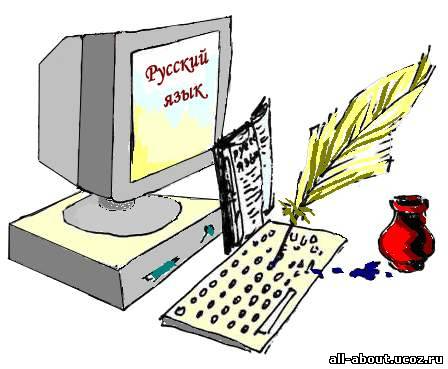 Ахметшина Н.Ю.
учитель русского языка и литературы
гимназия № 148 им.Сервантеса
г. Санкт-Петербург
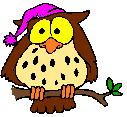 1. Сколько тебе лет?
2. В каком классе ты учишься?
3. Сколько в кабинете парт?
4. За какой партой ты сидишь?
5. Назови любое число до 10.
Имя числительноеI. Общее значение
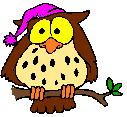 Обозначает  число, количество предметов и их порядок  при счете, отвечает на вопросы  сколько? который? (какой?)
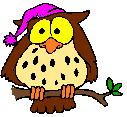 числительные
Обозначают
порядок при счете
КАКОЙ?
КОТОРЫЙ?
Обозначают количество

СКОЛЬКО?
количественные
порядковые
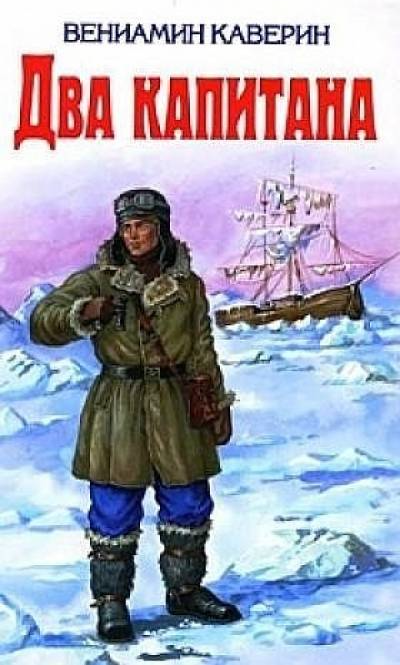 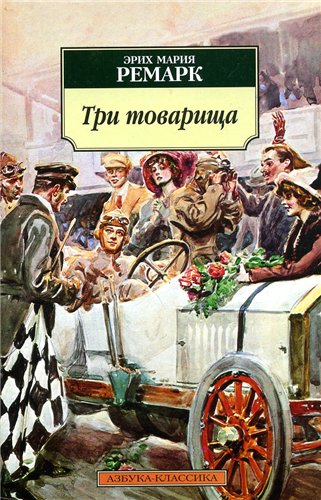 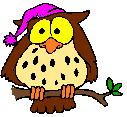 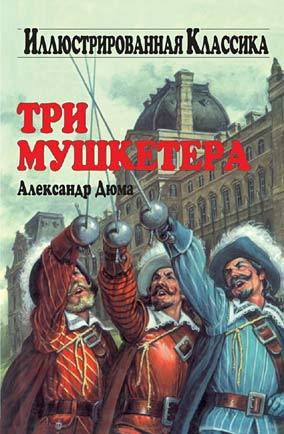 Вспомните и запишите как можно больше названий литературных произведений, в которых есть имена числительные
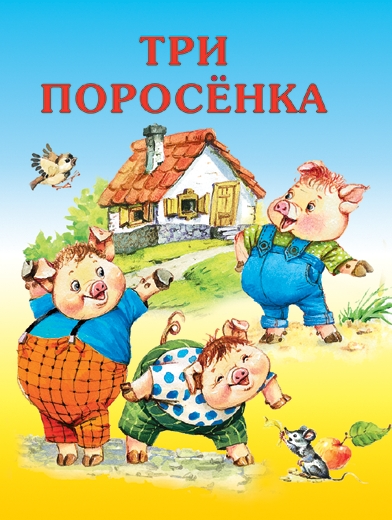 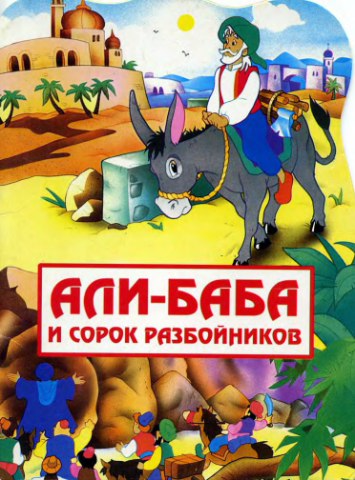 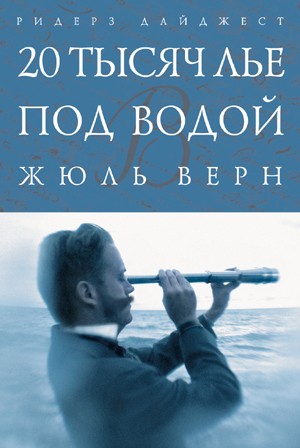 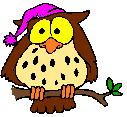 Определите часть речи
Пятый этаж
Пятиэтажный дом
Пять этажей 
Пятерка
Пятилетний малыш
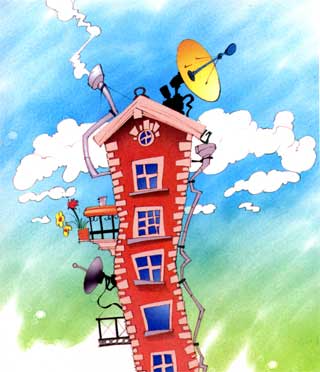 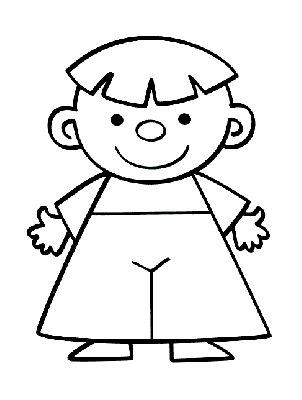 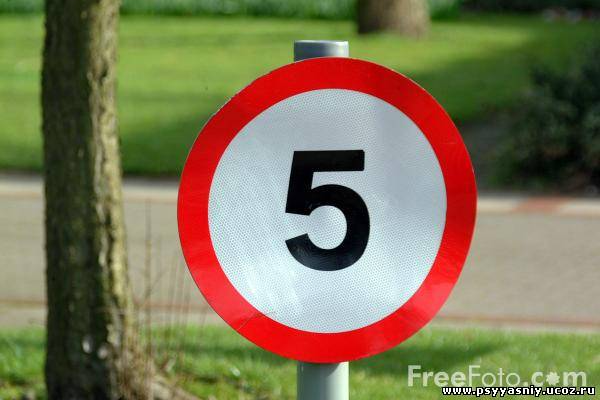 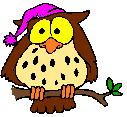 Выпишите в три колонки числительные, которые обозначают: 1)число; 2)количество предметов; 3)порядок предметов по счету
В трех тетрадях.
Семь книг. 
Десятью минутами позже
Пять и восемь будет тринадцать.
К восьми прибавьте два.
Сложите шестьдесят  и один.
Четвертую тарелку. 
Первого сентября.
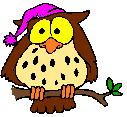 Определи синтаксическую роль числительных
Три девицы под окном пряли поздно вечерком…
Первый луч солнца пробился в окно.
Доброе дело три века живет.
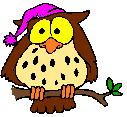 Реши ребус
Прежде чем вся  7я  о5 сядет за 100л, пре2рительно вы3 клеенку.
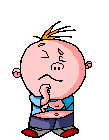 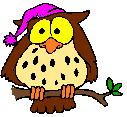 Это интересно
Древнерусские имена давались не по 
святцам,  а по порядку появления на свет детей. Первыми именами стали числительные. И если в крестьянской семье было семеро детей, то их могли назвать так: Первуш, Второк, Третьяк, Четвертак, Пяток, Шесток, Семый.
 К этим именам добавлялись еще и клички, например: Ждан Первуш (то есть желанный первенец), Неждан Семый (то есть нежеланный седьмой ребенок), Крикун Пяток, Егоза Шесток, Пузан Четвертак, Веселка Третьяк.
Эти имена числительные впоследствии стали фамилиями.
Домашнее задание
§ 108
Упр. 460
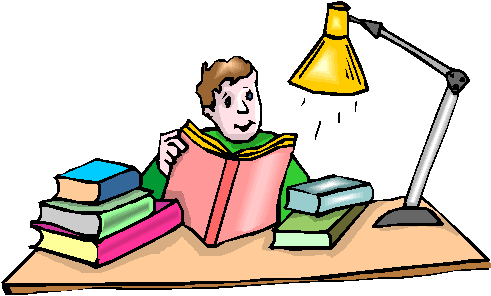